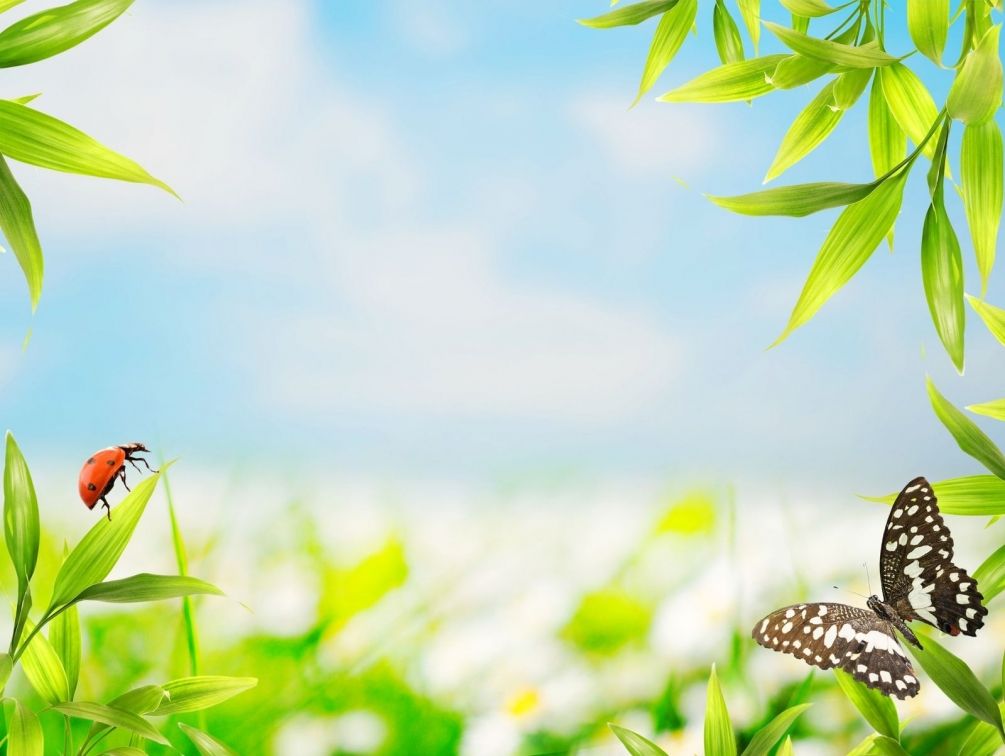 Тема занятия:
«Мир насекомых»
Презентацию подготовила:
воспитатель 
Хохлова Анна Юрьевна
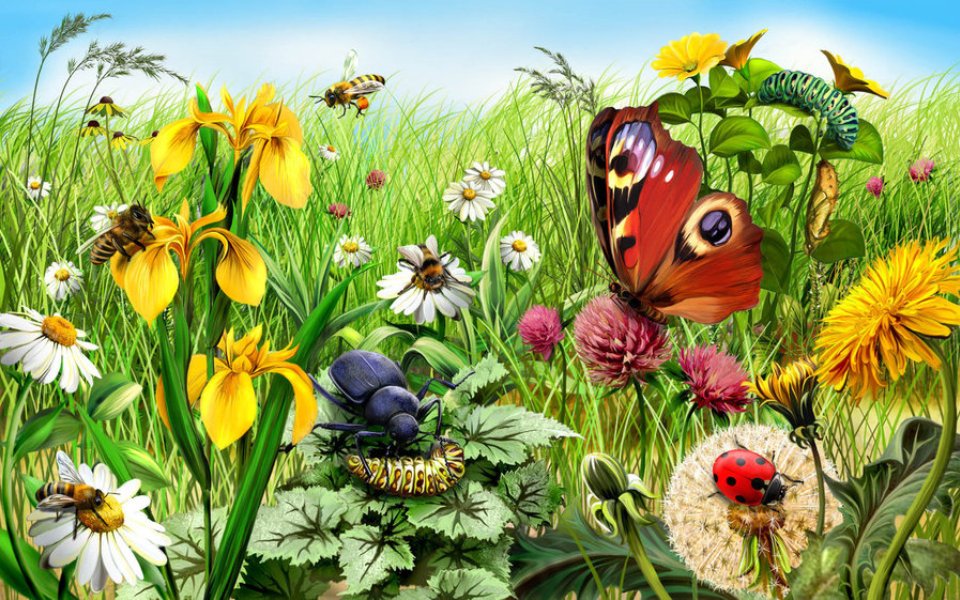 Стрекоза
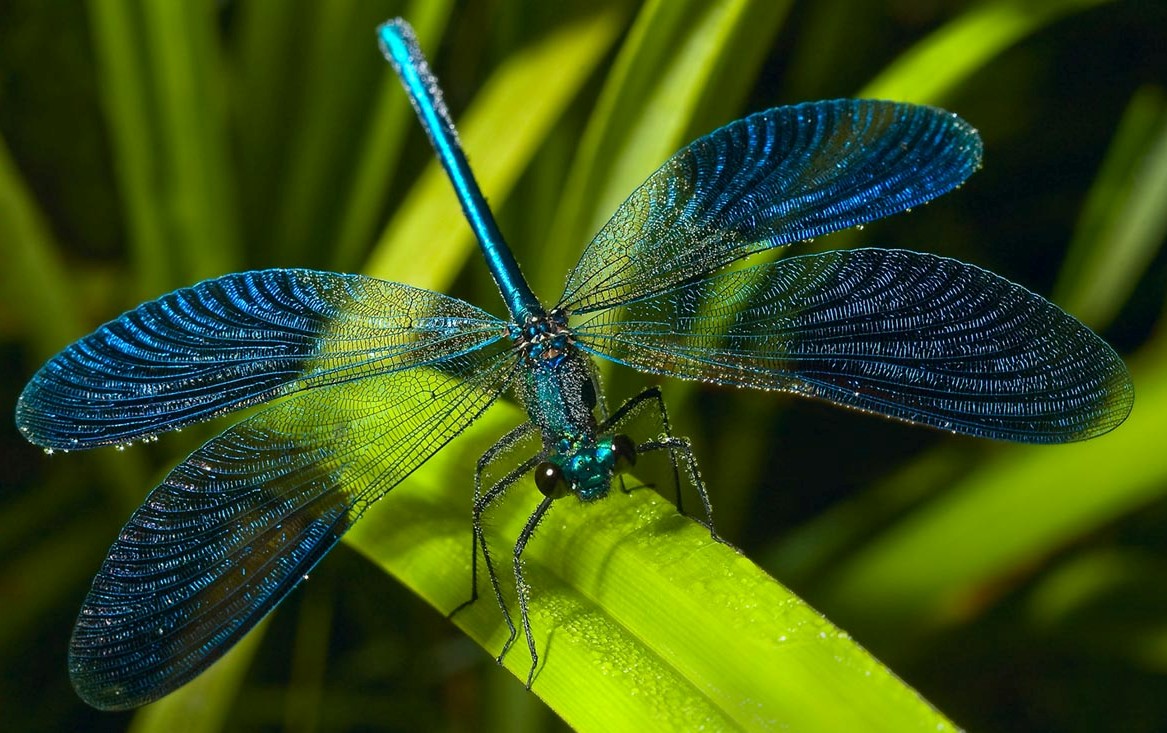 Кузнечик
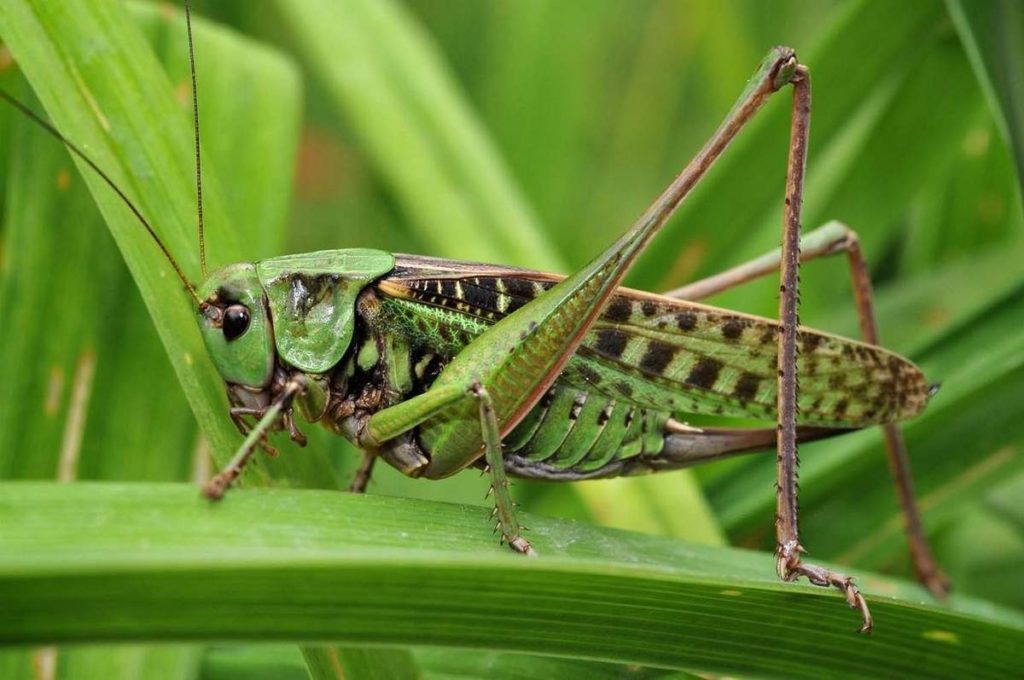 Божья коровка
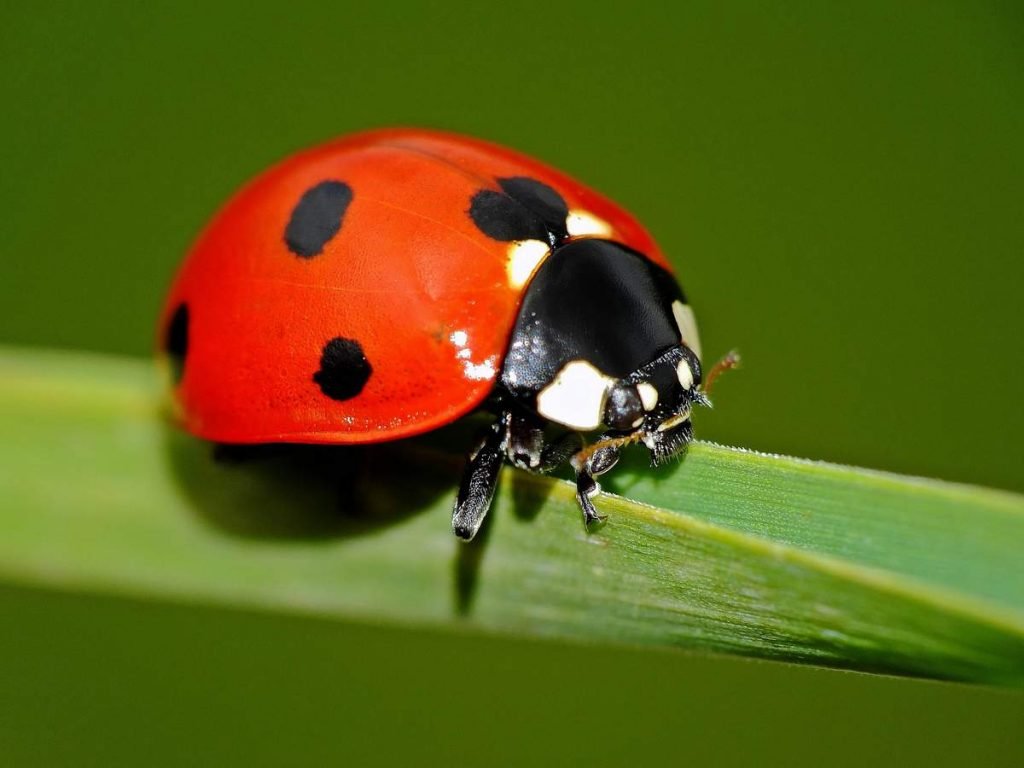 муравей
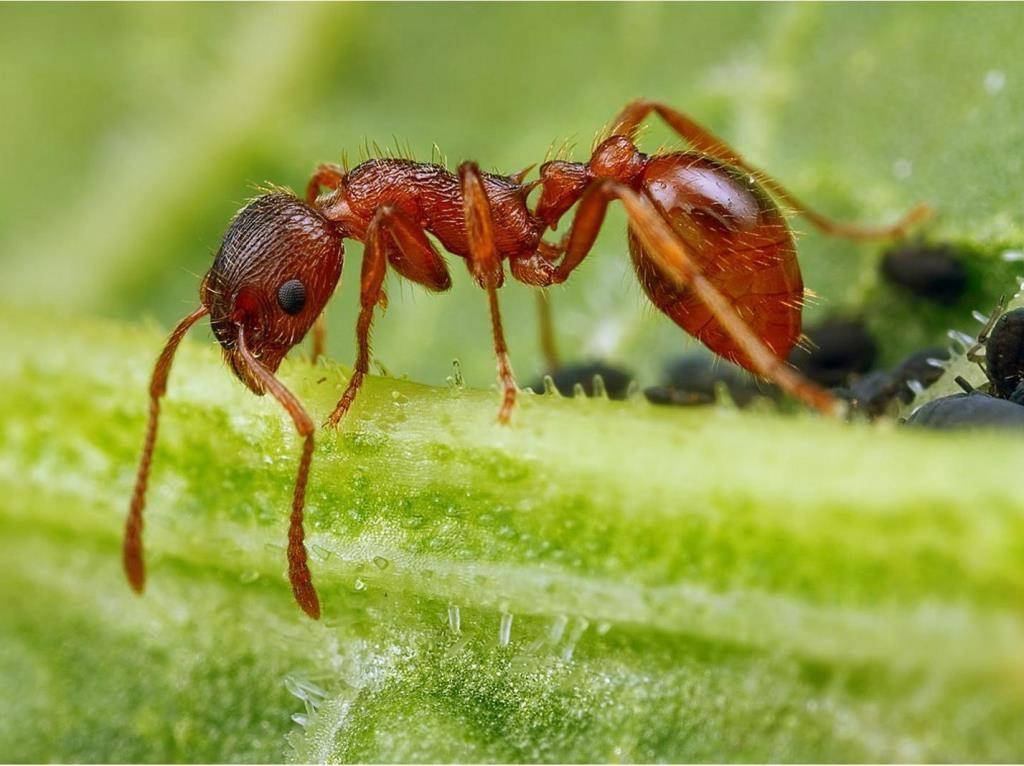 бабочка
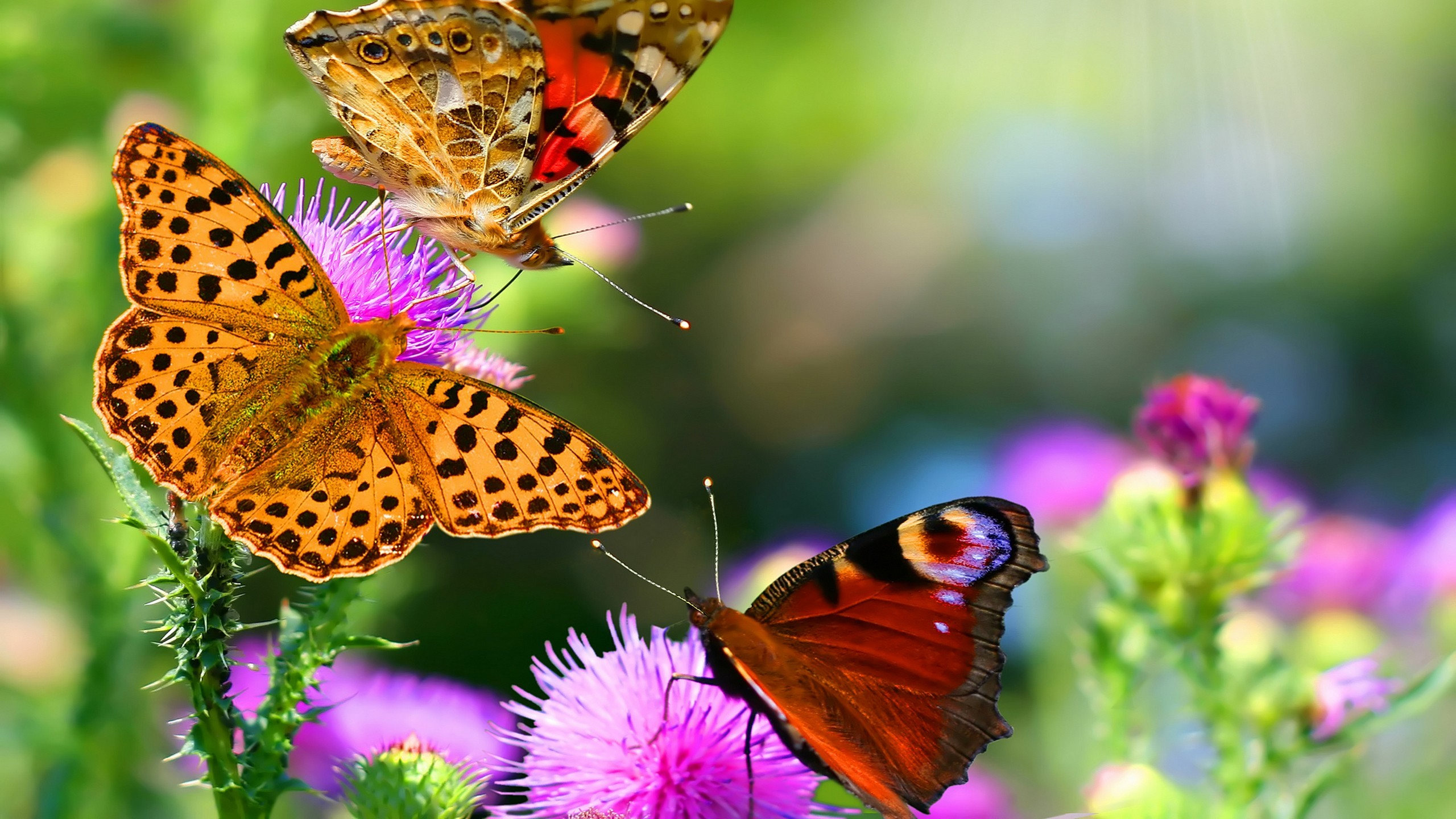 Пчела
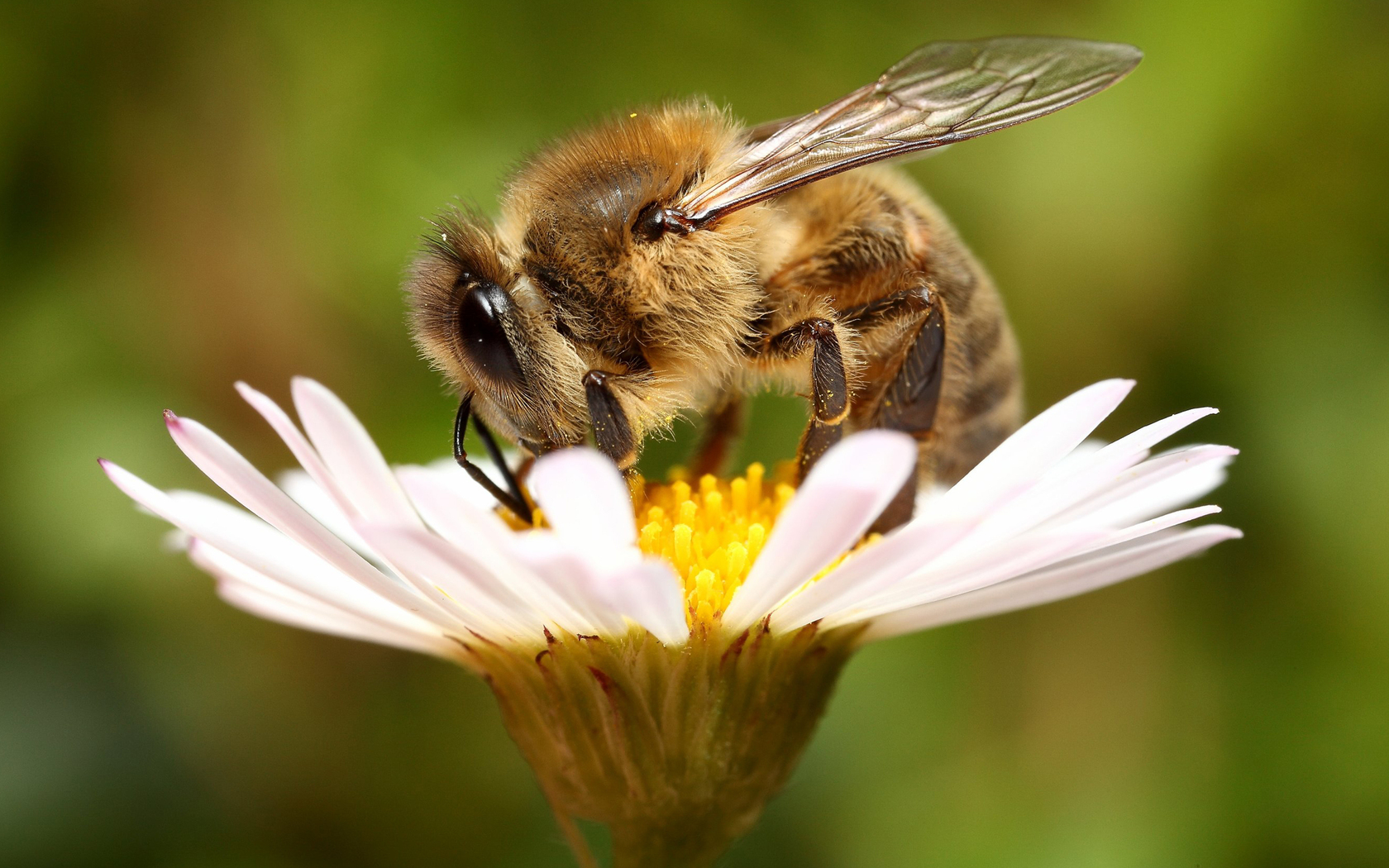 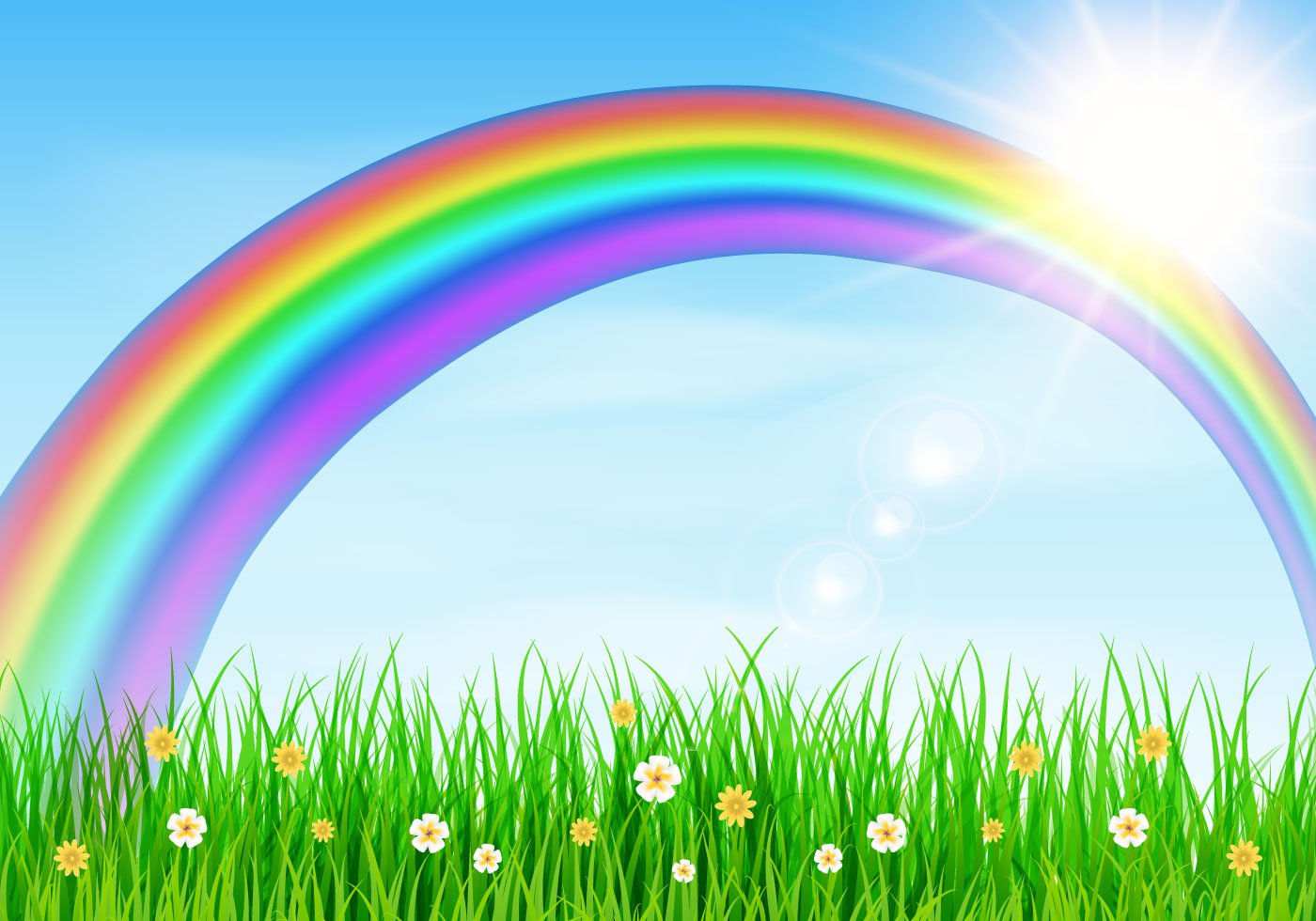 Физкультминутка
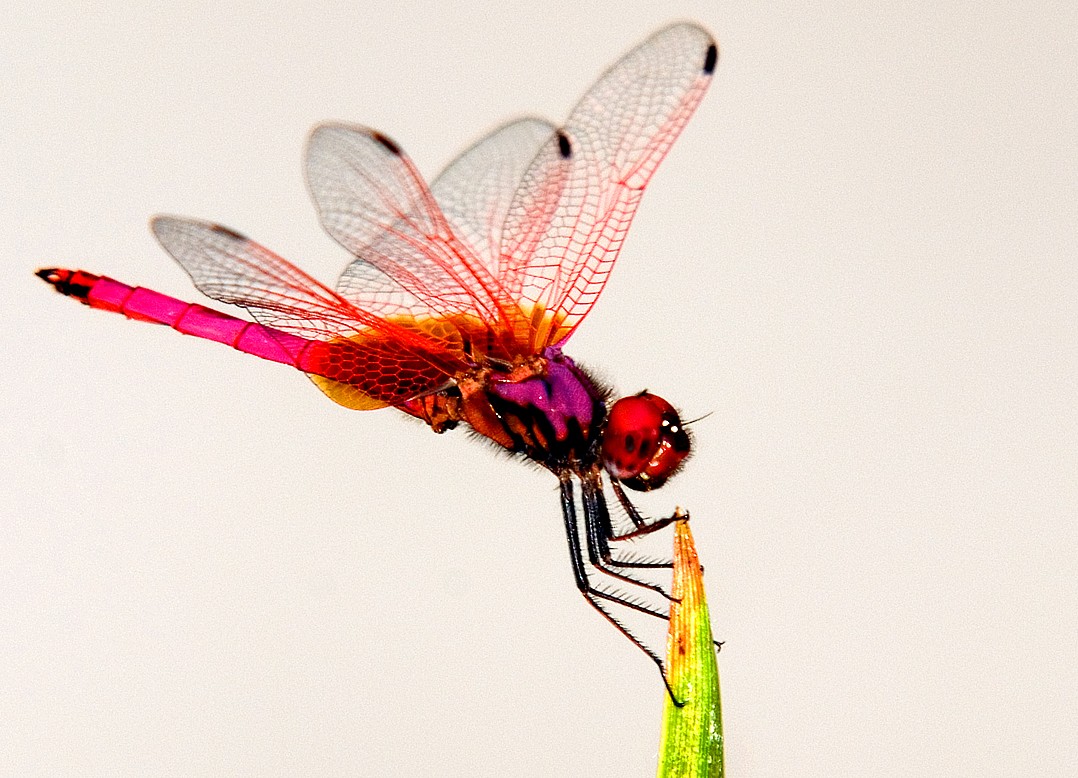 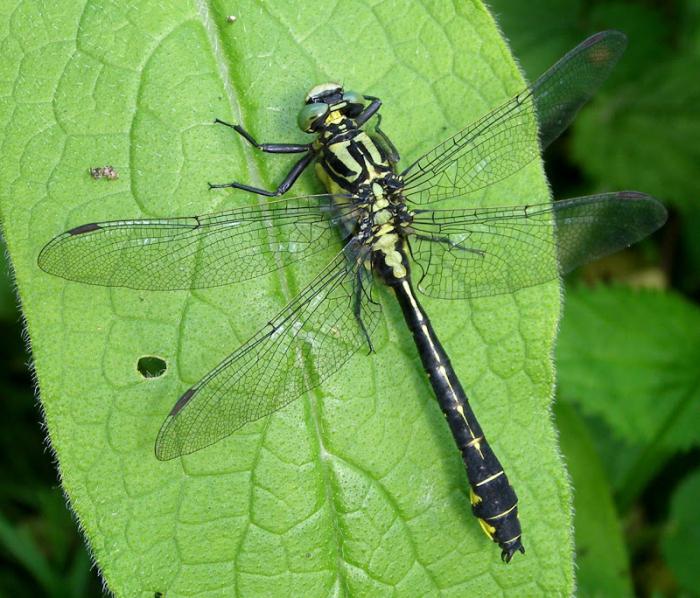 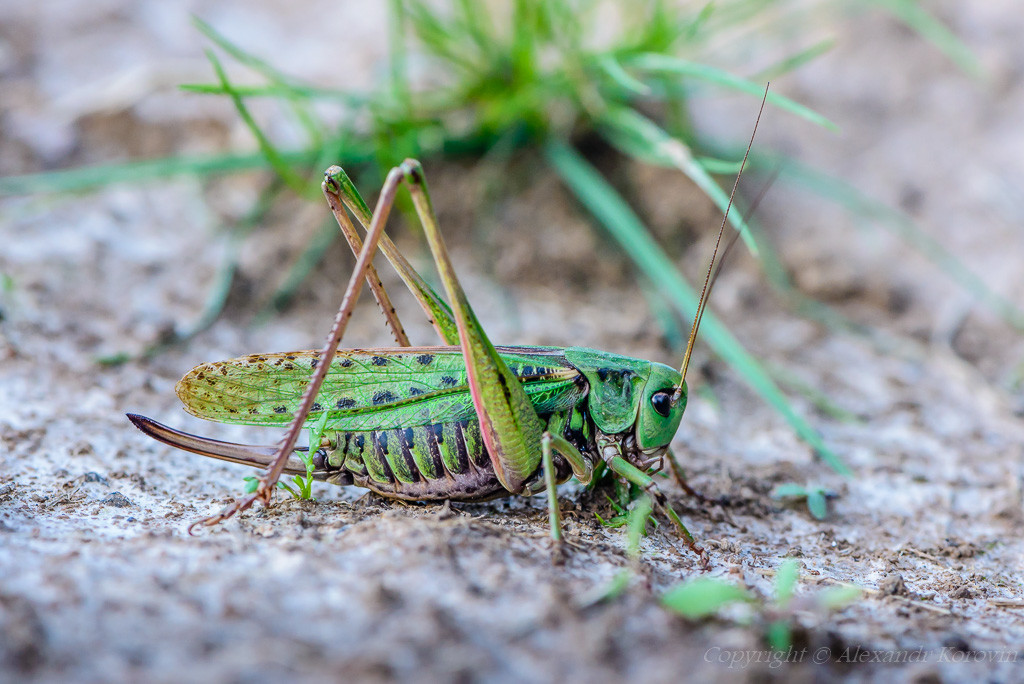 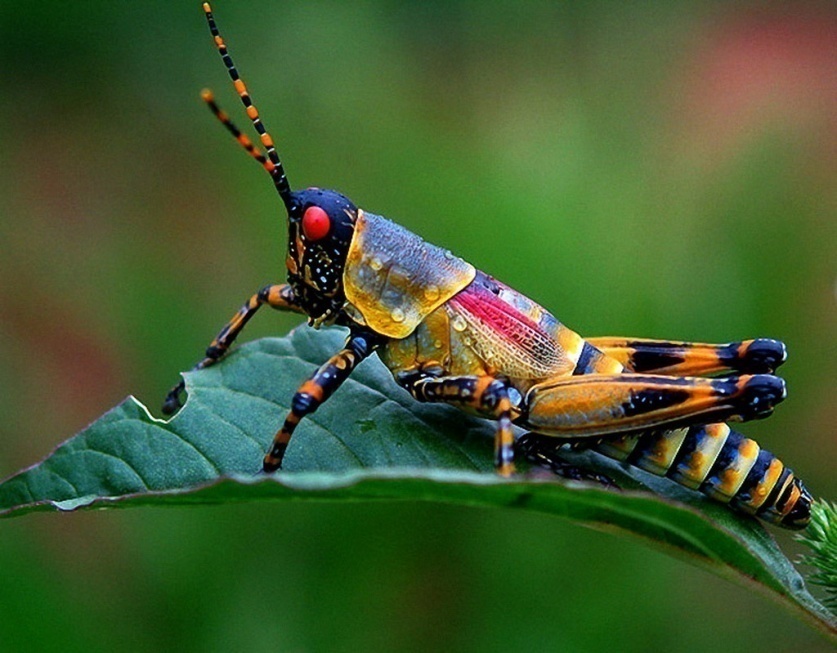 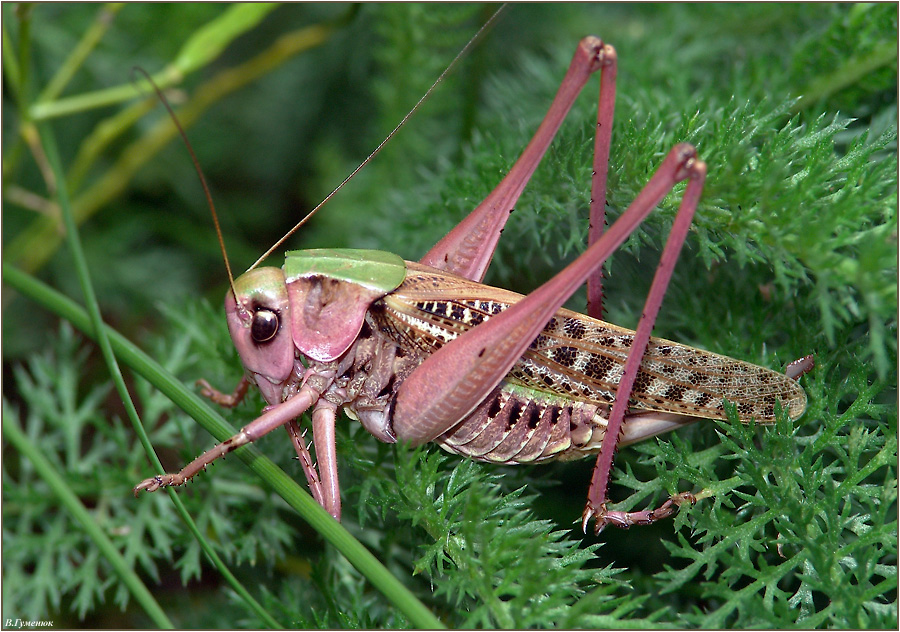 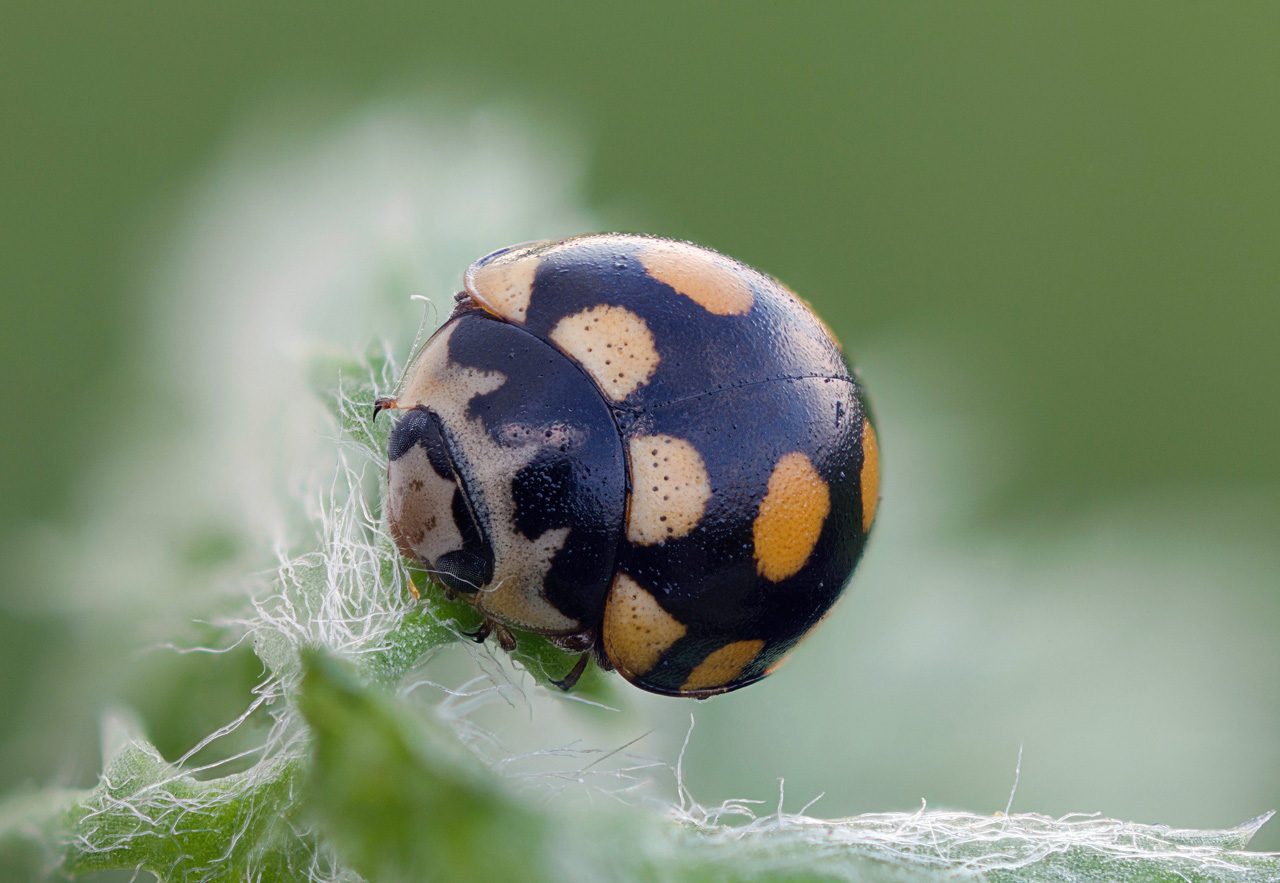 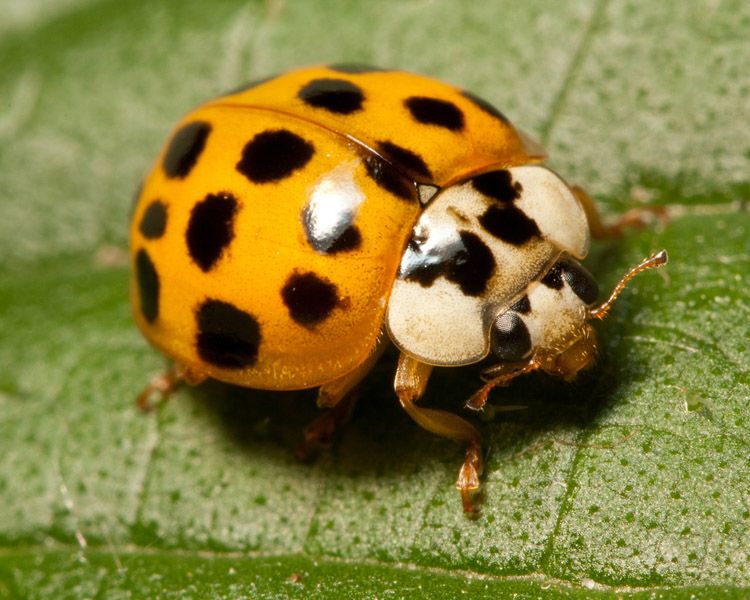 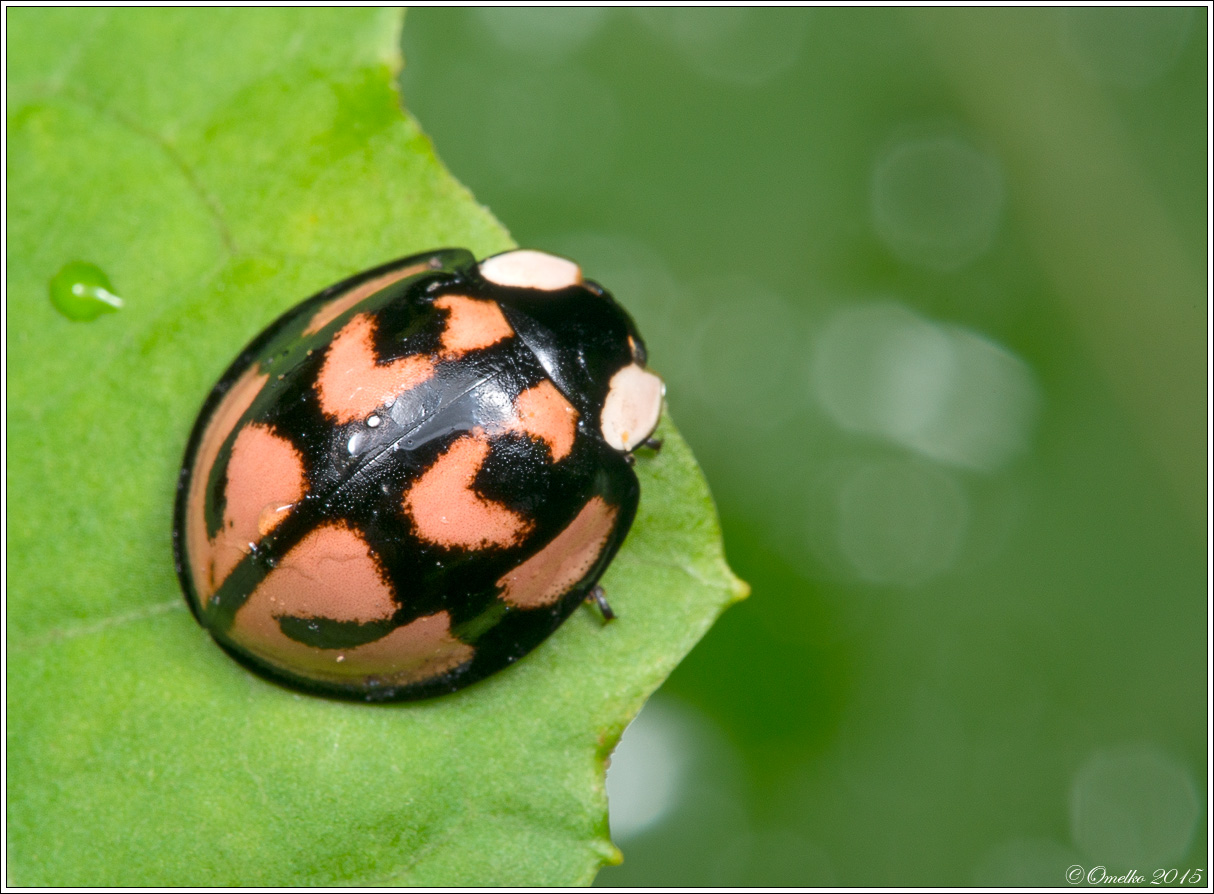 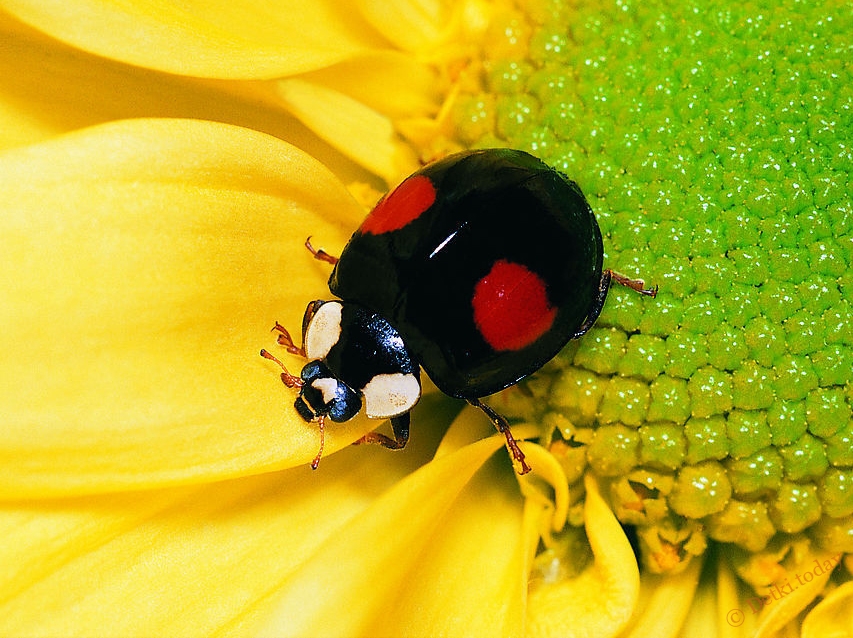 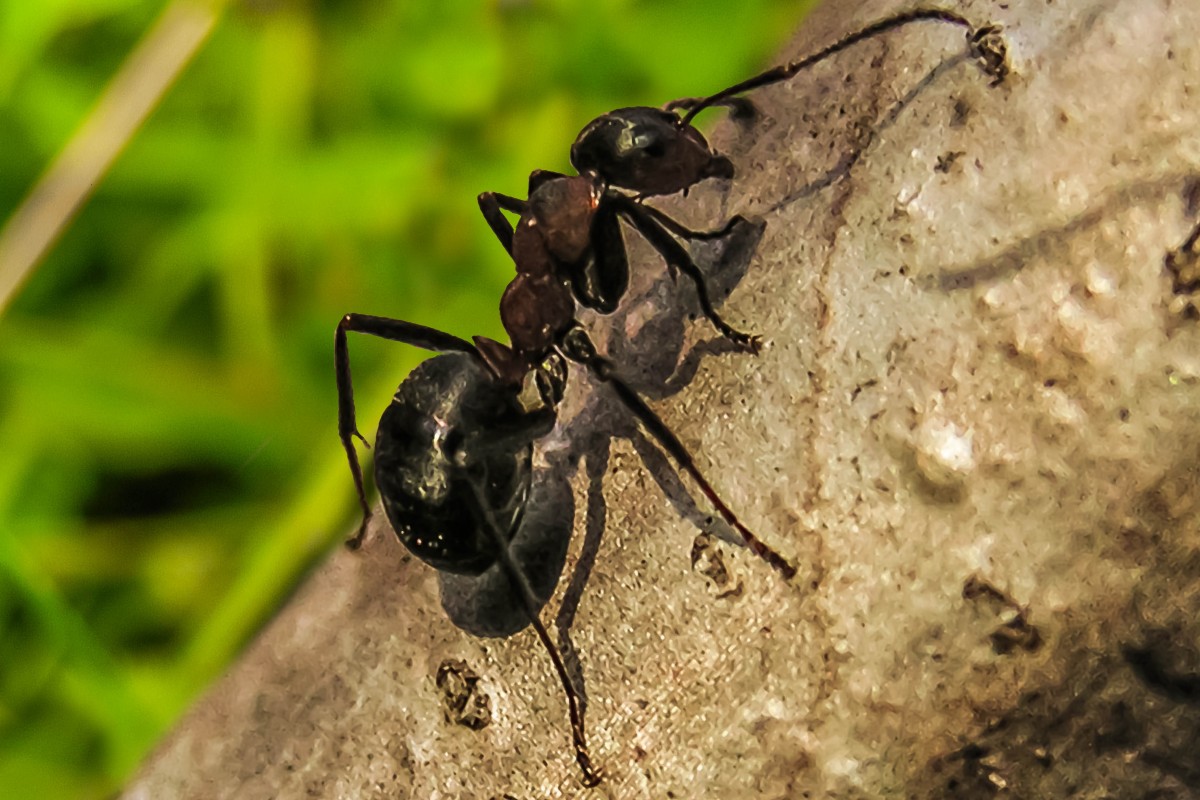 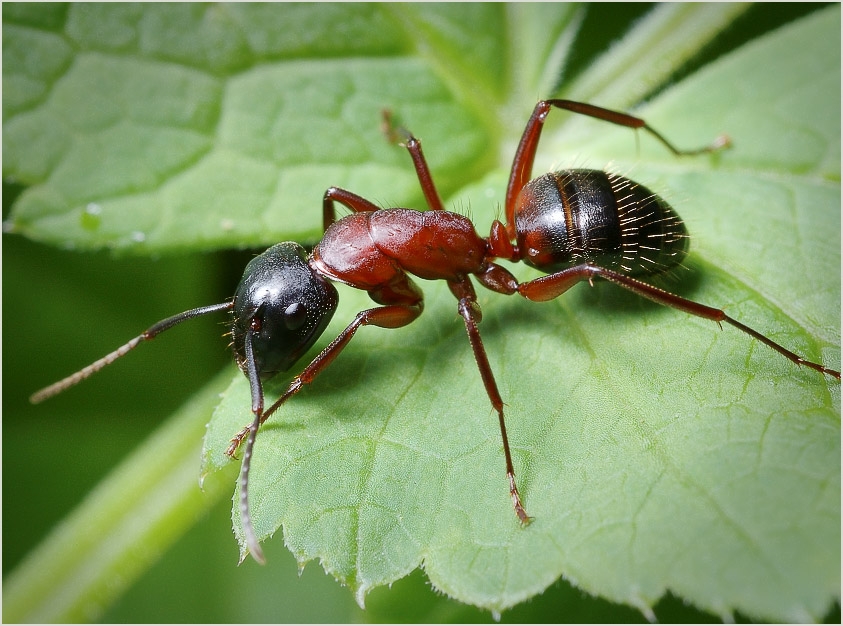 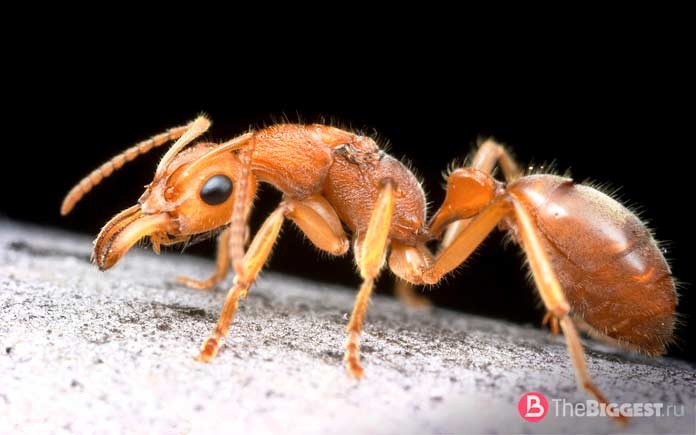 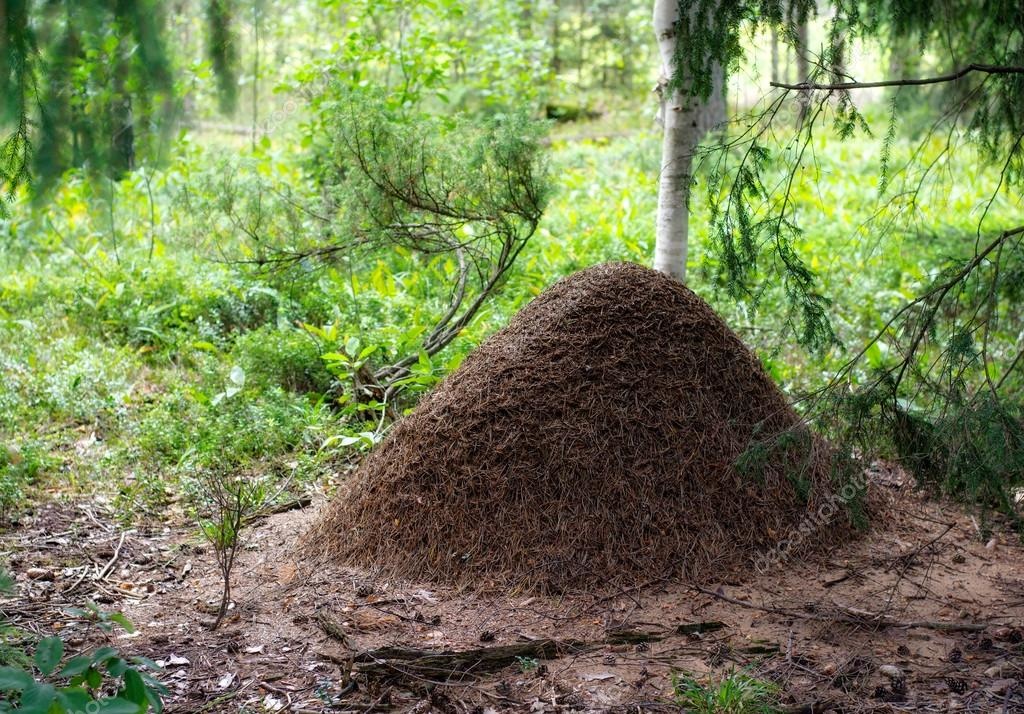 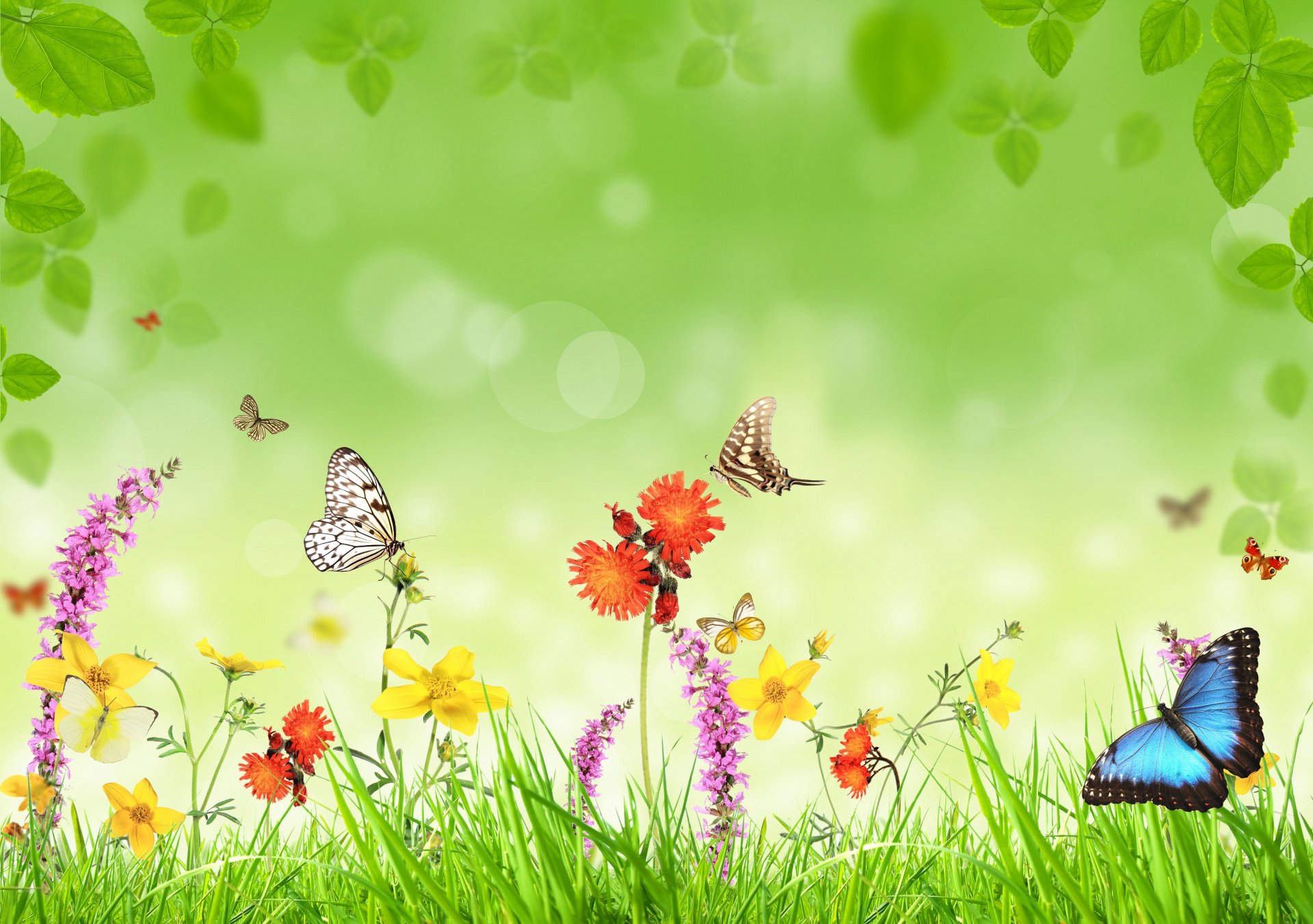 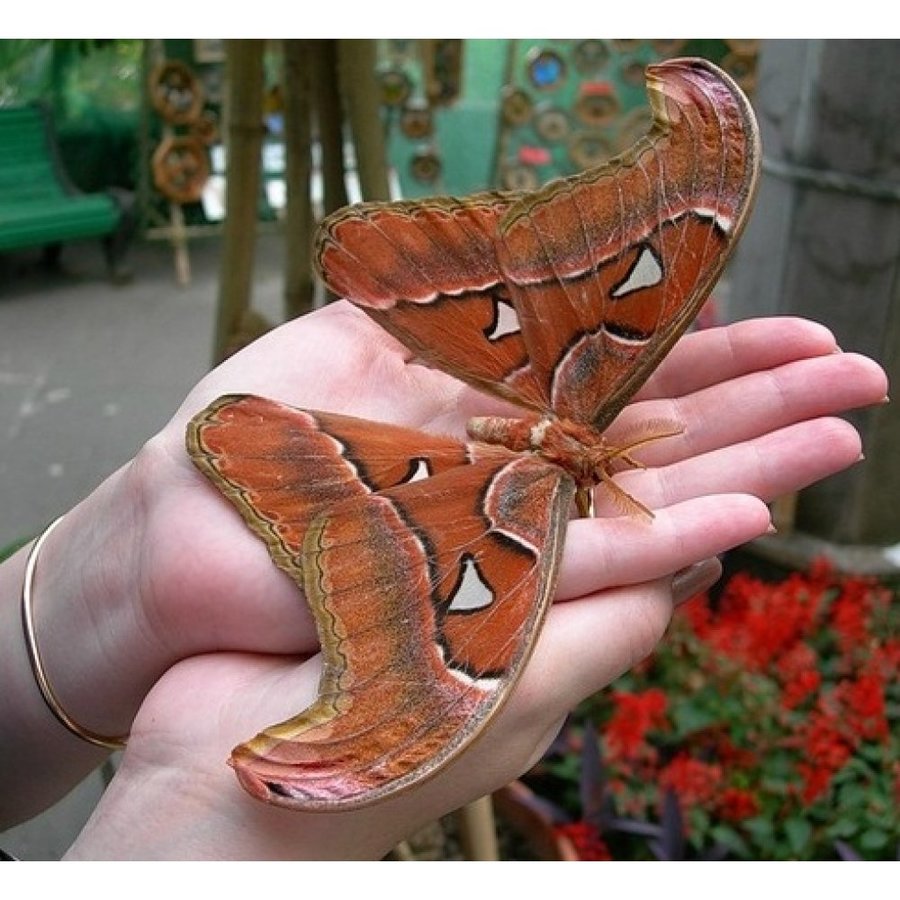 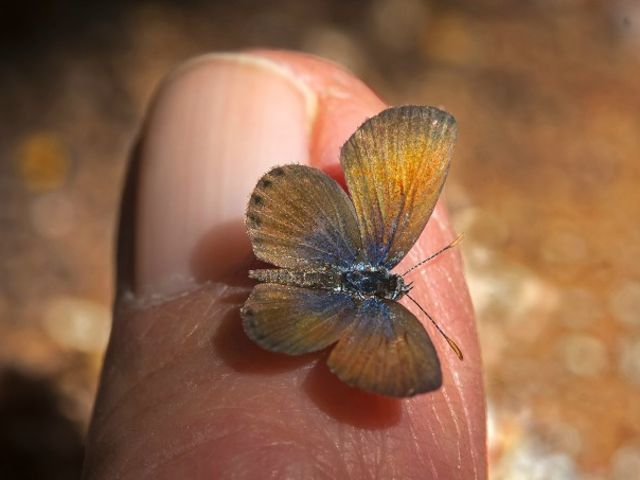 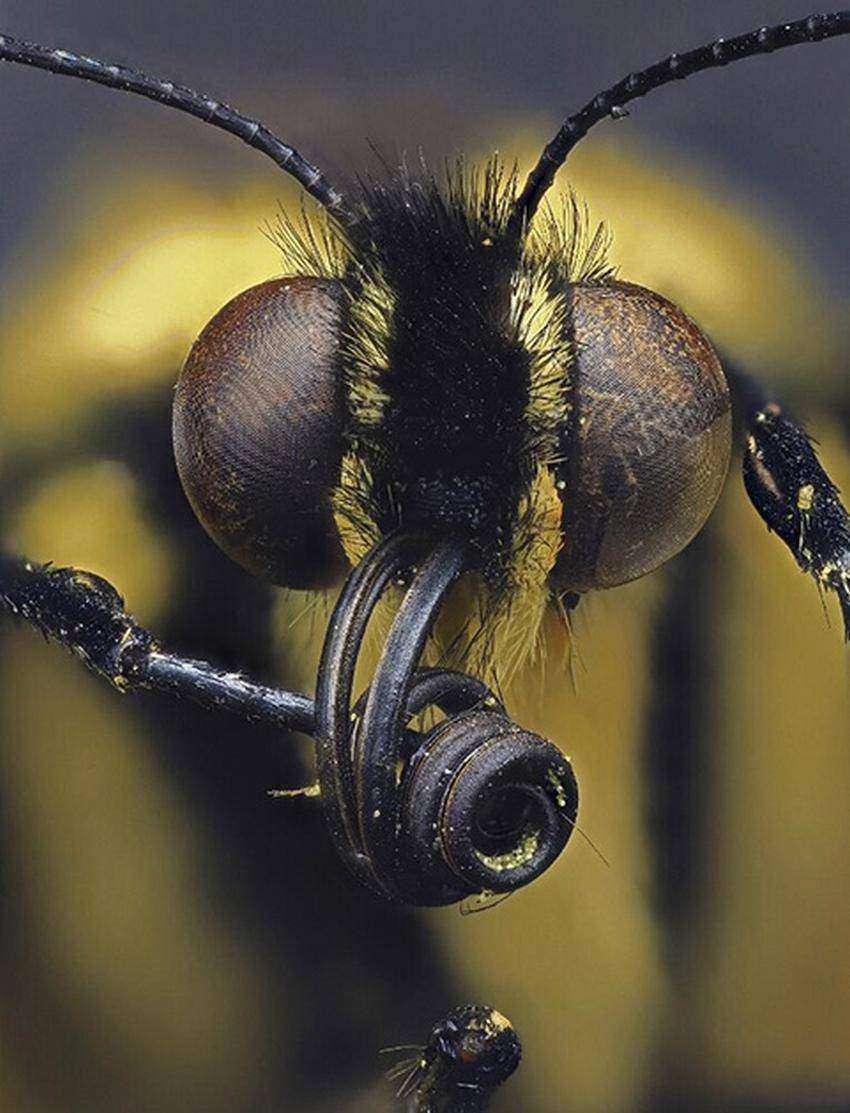 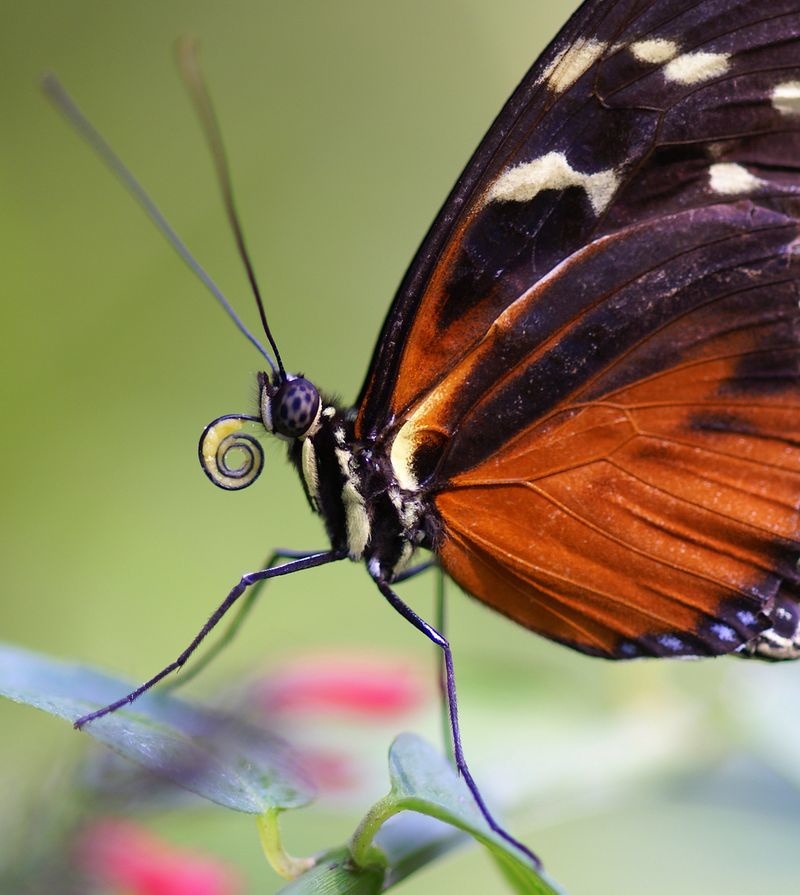 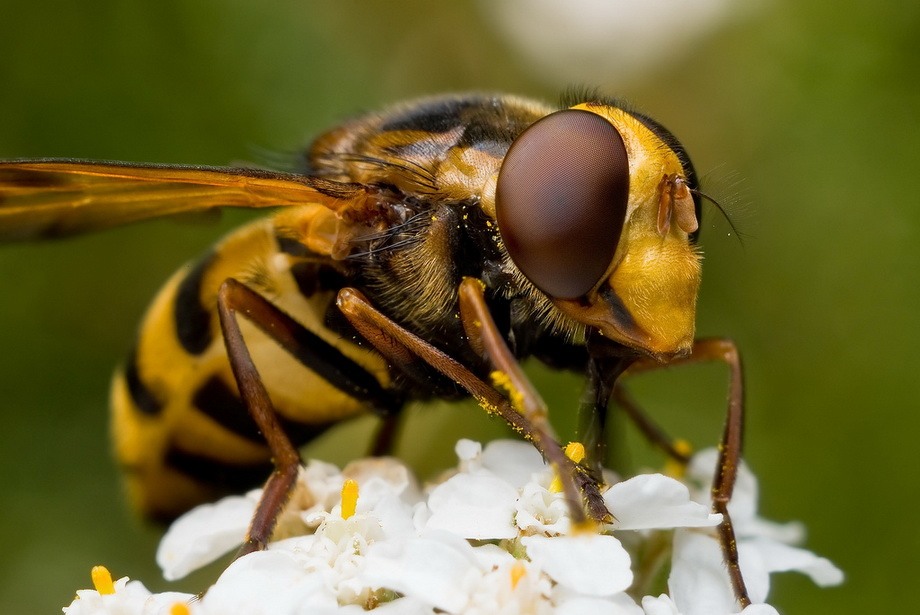 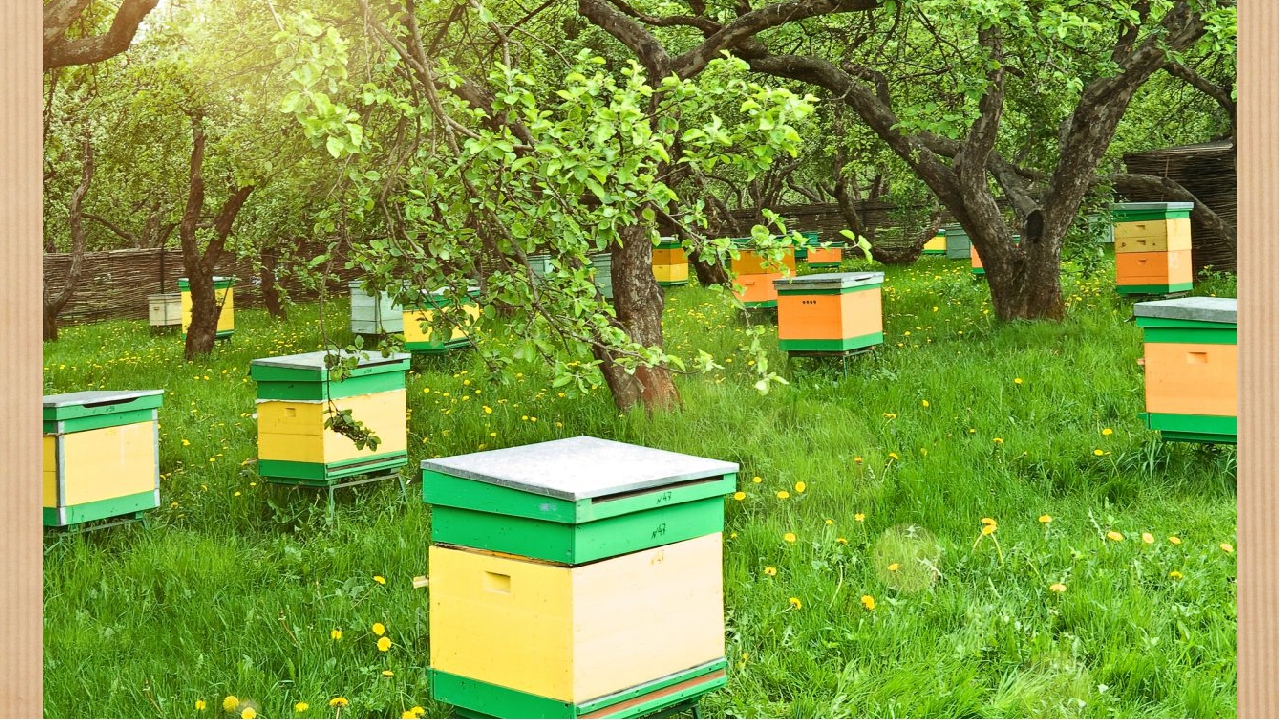 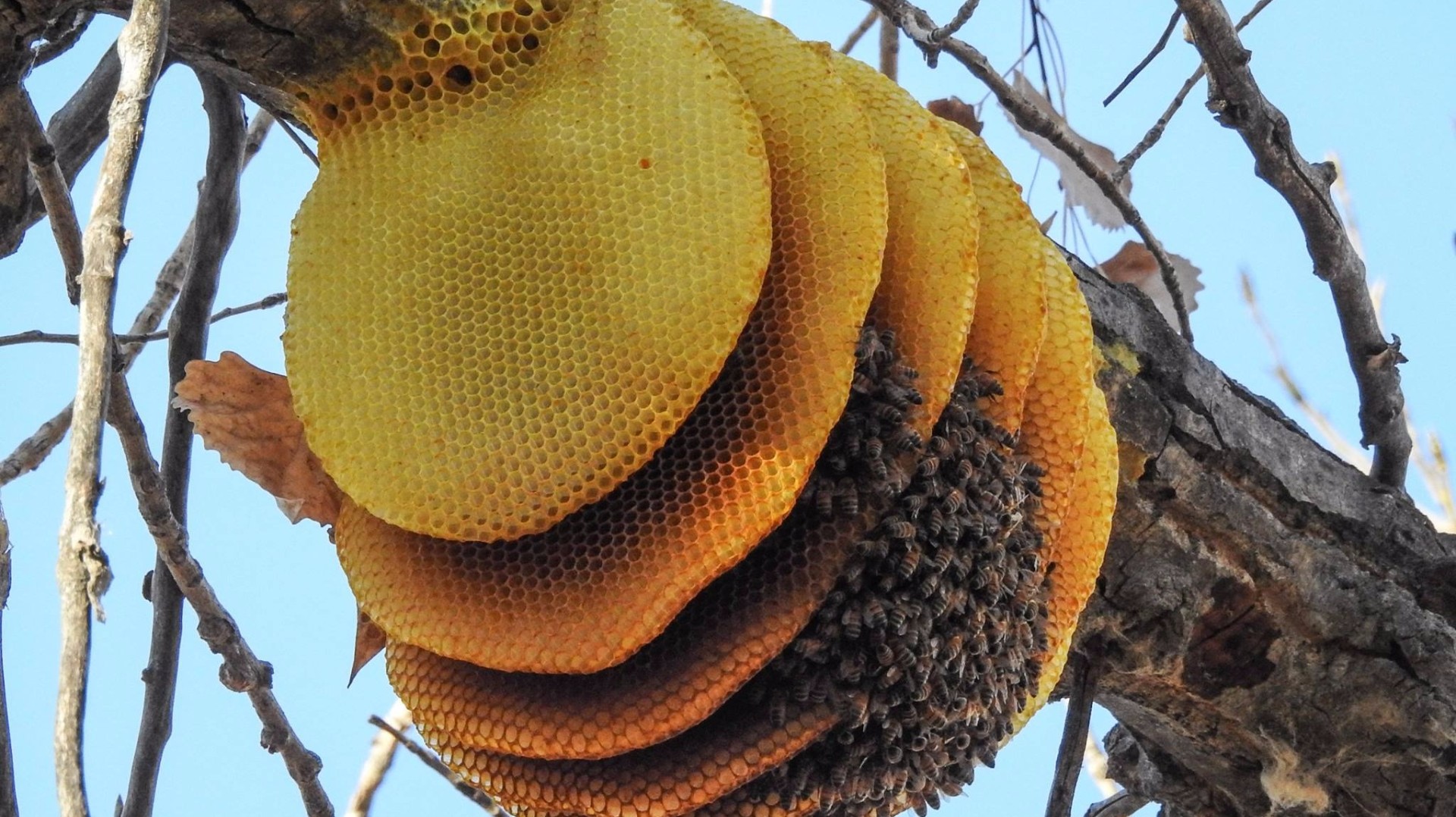 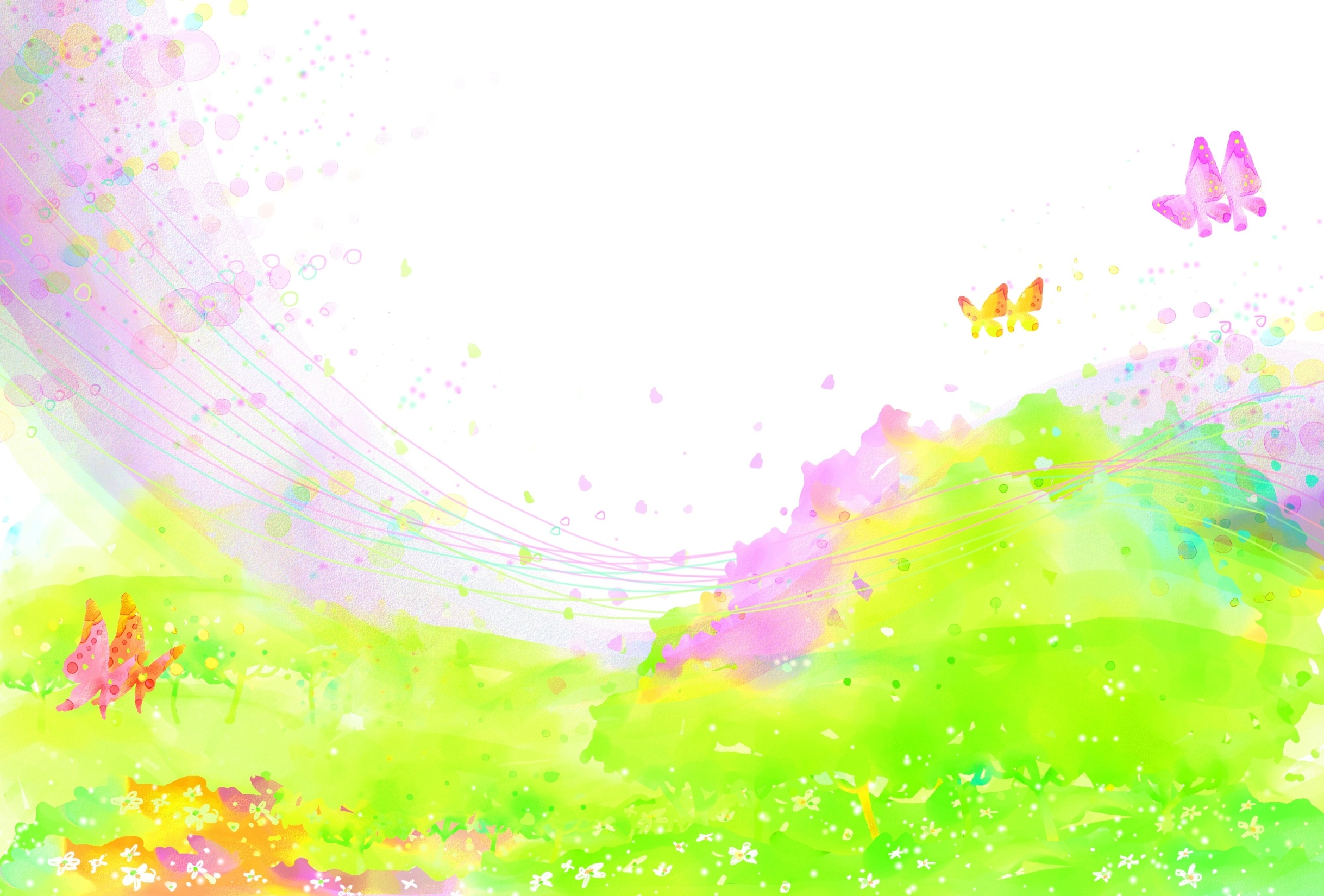 Молодцы!